INCOSE IS 2017
INCOSE PRACTITIONER'S CHALLENGE
Situation Overview
Plastics have long been hailed as a light, safe alternative to glass containers 
Plastics take an average 450 years to decompose
In the US alone, over 35 billion plastic water bottles are thrown away each year
Worldwide, over 500 billion plastic bags are used annually. 
Plastics from all over the world find their way into streams and rivers, and eventually make their way to the sea.
Synthetic fabrics degrade into small plastic fibers that can make their way to the ocean

About 19 Billion tons of plastic waste end up in the oceans each year – and the amount of global trash is expected to increase every year for the next century!
Initial containment actions
Plastic Context
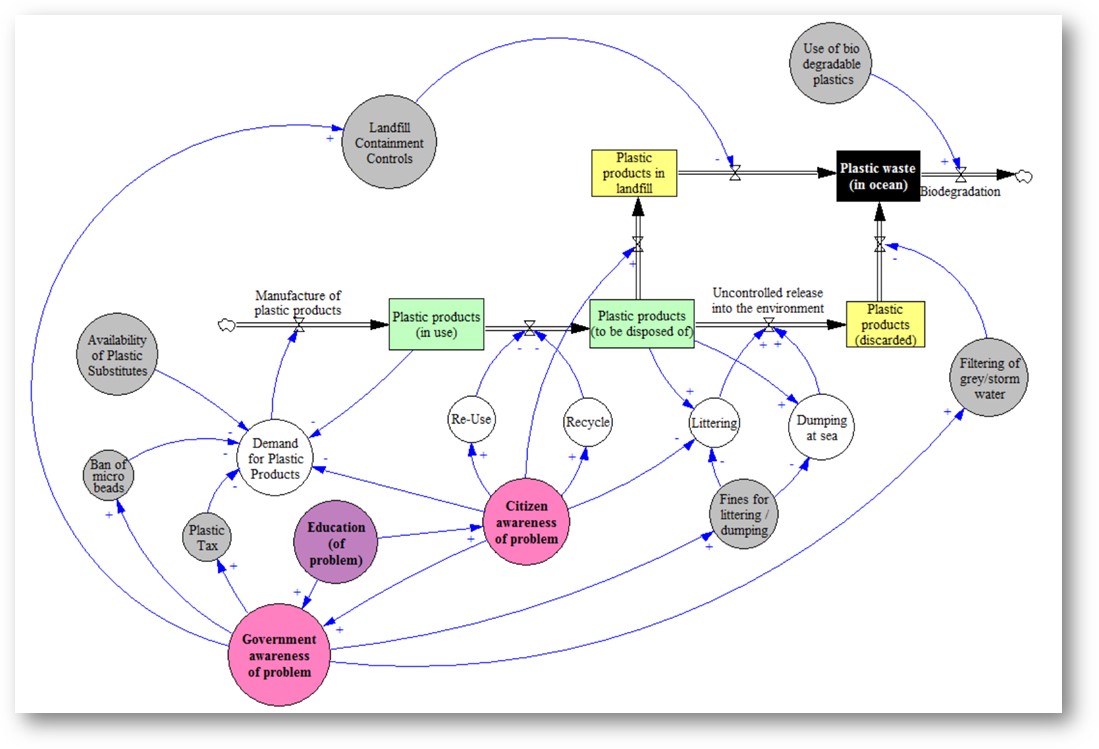 Stakeholders
Plastic Lifecycle
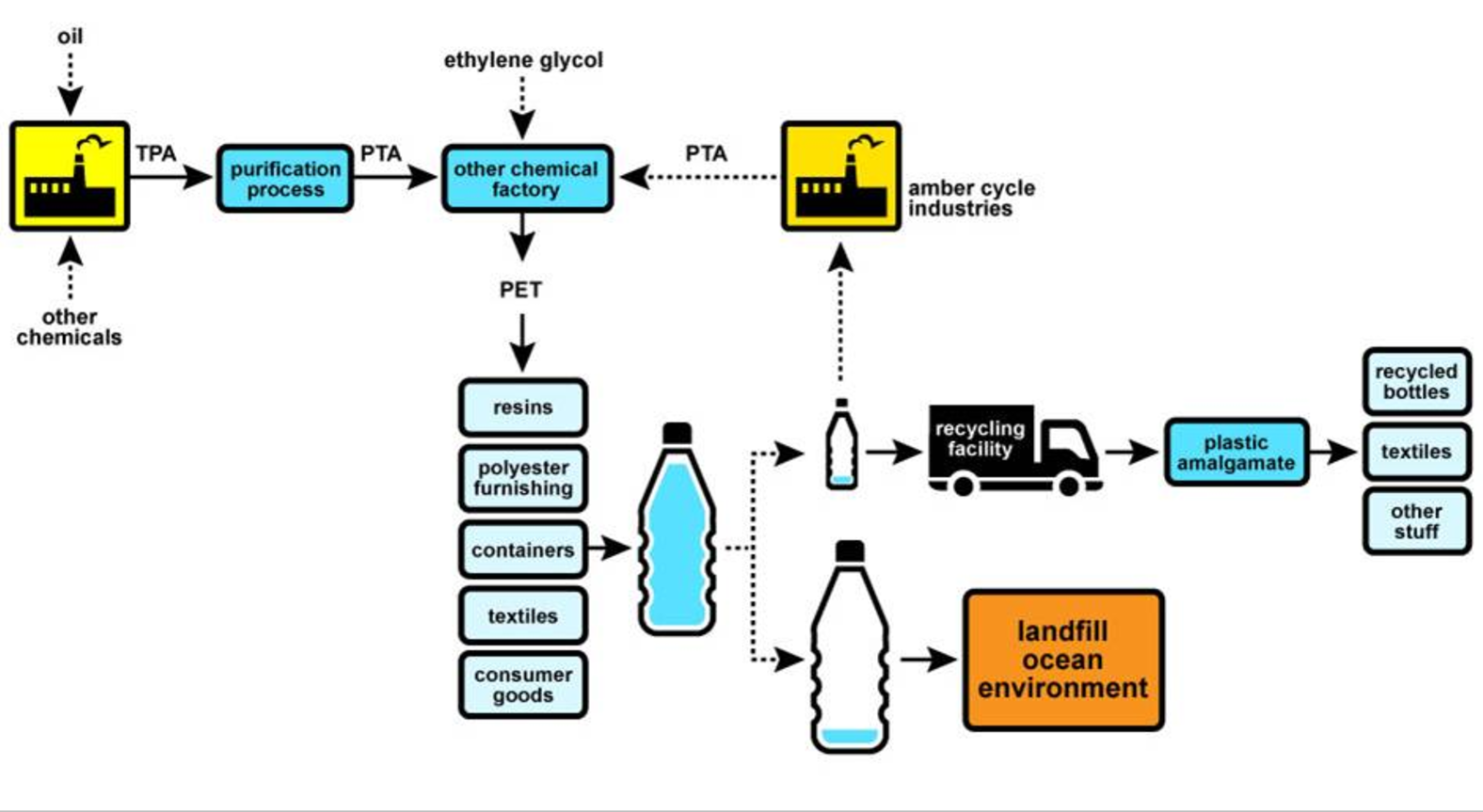 Change to BIO-DEGRADABLE
ELIMINATE THE NEED FOR PLASTIC USE
Incentivize / Innovate for Substitutes that are BIO-DEGRADABE
DISPOSE
Inadequate substitutes
Economic
Indirect disposal
Material not biodegradable
Micro-plastic from domestic products in dark water
Substitutes are expensive
Cheap to manufacture
Water run-off from landfill
Material used to create plastic is cheap and readily available
Cheap to dispose than recycle / reuse
Substitutes are labour intensive
Plastic in ocean
Disposal of fishing nets
Politics support not available to make a change
Not all plastic can be reused
Technology not available to reuse all plastics
Barrage dumping
Legal commercial and private shipping waste dumping in ocean
Regulatory framework not available to incentivise good behaviour over bad behaviour.
Collection for reuse not provided
Inability to Reuse
Politics & Regulation
Direct disposal
Fishbone Analysis for Plastic in Ocean
Discussion – Pollution Causes / Levers
Inappropriate disposal
Fines for bad disposal
Rewards good disposal
Lack of bio-degradability alternatives
Incentivise innovation for substitute bio-degradable alternatives
Reduce / minimize use of non-bio-degradable plastics through appropriate social, political, legislative levers
Communicate / Mark Plastics for their environmental friendliness (degradability)
Inability to re-cycle / re-purpose
Reduce / minimize use of non-bio-degradable plastics through appropriate social, political, legislative levers
Incentivise innovation to re-cycle / re-purpose (non-bio degradable) waste plastic
Humans Need for Plastics
Eliminate the need for use of Plastics where possible
Incentivise innovation for substitute bio-degradable alternatives
Reduce / minimize use of non-bio-degradable plastics through appropriate social, political, legislative levers
Incentivize innovation in the
Inappropriate containment of disposed / waste plastics
Sorting and Dispose Proposals
Challenges - Collection
Challenges - Disposal